Linguagem e cognição
Falada
Escrita
Ouvida
Sentida 
Silenciada
Recriada
Ecoada
Constituidora
Libertadora 
Transformada
....
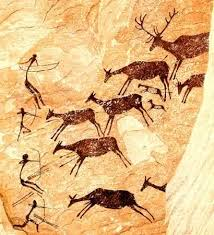 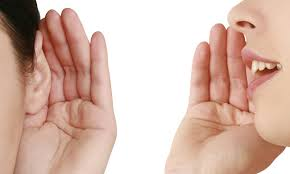 Aula 8_IEEC_2015
Joana Andrade
https://www.youtube.com/watch?v=2LNopxcBVms
"Quando uma criança começa a utilizar uma palavra corretamente, a evolução de seu significado está apenas começando"
Mediação Semiótica
Atividade instrumental 
Nossa relação com o mundo é sempre mediada  por signos e sentidos.

 Outro
 Linguagem
É um homem falando que encontramos no mundo...(E. Benveniste)
Constitui-se humano na e pela linguagem
Constrói conhecimento na e pela linguagem
Define e descreve o mundo pela linguagem

Comunica 
Identifica
Classifica
Nomeia 
Significa 
Transmite
Funções 
da linguagem
Funções da linguagem
Comunicação             Organização
Indicação                    Definição 
 Orientação                  Constituição
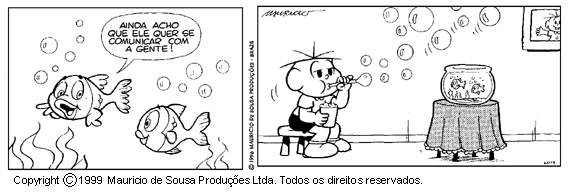 Acordo social
Imitação (intramental-intermental)
Troca de turnos
Respeito ao tempo de turno do outro
Aceitação pelo sorriso
Gestos
                                           
                                                       
Função Psicológicas Elementares
Função 
Psicológicas Superiores
A ciência como discurso
É diferente da linguagem cotidiana... e da linguagem escolar




Forma: construção de nexos abstratos.
Conteúdo: signos específicos de um campo de conhecimento reservado aos iniciados.

Hermética      Ahistórica     Asséptica
Sistematização da informação
Generalização conceitual
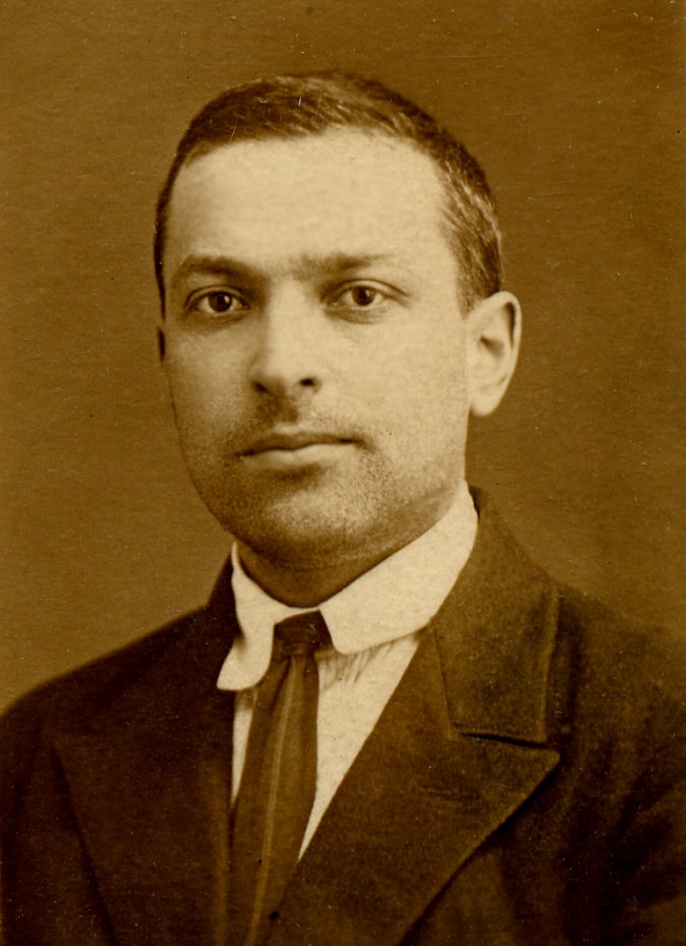 "No momento em que o sujeito toma conhecimento pela primeira vez do significado de uma nova palavra, o processo de desenvolvimento dos conceitos não termina, mas está apenas começando”.
(L. S. Vigotski)
“O sistema de signos  reestrutura a totalidade dos processos psicológicos, tornando a criança capaz de dominar seu movimento. 

Ela reconstrói o processo de escolha em bases totalmente novas"
“A linguagem nem sempre comunica, não é transparente, ela significa através do ‘não dito’ e não necessariamente através do que é dito”.

Assimetria
Polissemia (muitos sentidos)
Polifonia (muitas vozes)
Generalizações
INSTRUMENTO (atividade prática)SIGNO  (fala - intelecto puro)
Abstrações possíveis pelo signo:presente - passado – futuro
“A fala da criança é tão importantequanto a ação para atingir um objetivo. As crianças não ficam simplesmente falando o que elas estão fazendo; sua fala e ação fazem parte de uma mesma função psicológica complexa, dirigida para a solução do problema em questão"
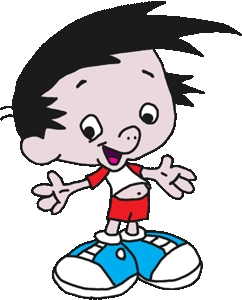 Funções Psicológicas Elementares  E                      R     (origem biológica) direta, não-mediada
Funções Psicológicas Superiores
                  E                       R  

                               S 
(origem sócio-cultural) indireta, mediada
LINGUAGEM
EXTERIOR EGOCÊNTRICA INTERNASOCIALIZADA                                   INDIVIDUALIZADAINTERNALIZAÇÃOFUNÇÃO  FUNÇÃO INTERPESSOAL INTRAPESSOAL
LOBOS
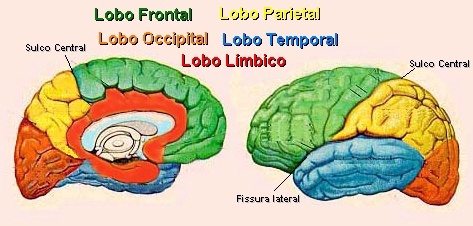 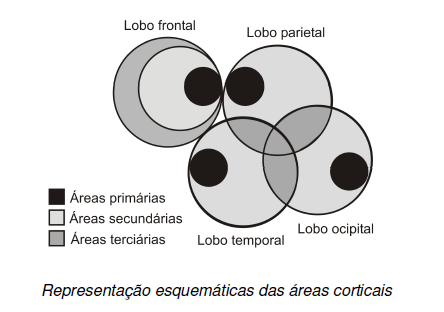 INTENÇÃO
MOVIMENTO
sensação
percepção
COORDENAÇÃO
associação
sensação
sensação
percepção
percepção
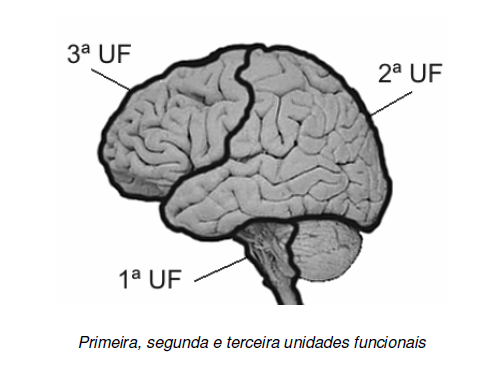 Três Unidades Funcionais
1ª Unidade: CÉREBRO DESPERTO
              Formação Reticular
2ª Unidade: CÉREBRO INFORMADO
               Córtex Sensitivo
3ª Unidade: CÉREBRO HUMANIZADO
               Córtex frontal
Primeira Unidade Funcional
CÉREBRO DESPERTO
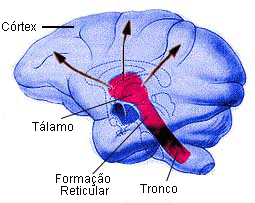 Localização:
Tronco cerebral: formação reticular
Hipotálamo: excitação
Tálamo: atenção seletiva
Sistema límbico: estados afetivos
Córtex: atenção voluntária e consciência
Segunda Unidade Funcional
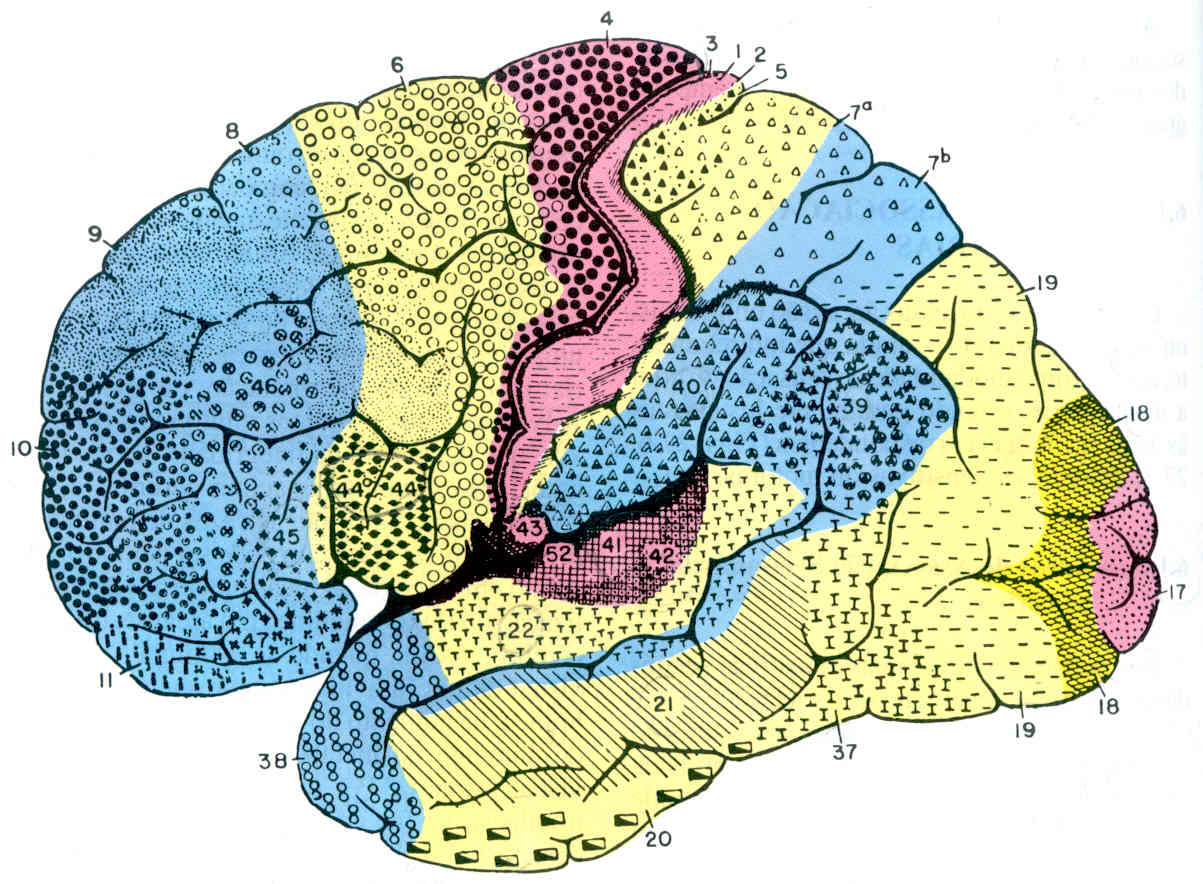 CÉREBRO INFORMADO
Recebe, analisa e armazena informações;
Localização:
Córtex sensitivo: Lobos occipital-parietal-temporal;
É dividida em três áreas:
Primária: recebe e/ou envia impulsos da periferia;
Secundária: processa informações, imagens;
Terciária: integra as informações.
Terceira Unidade Funcional
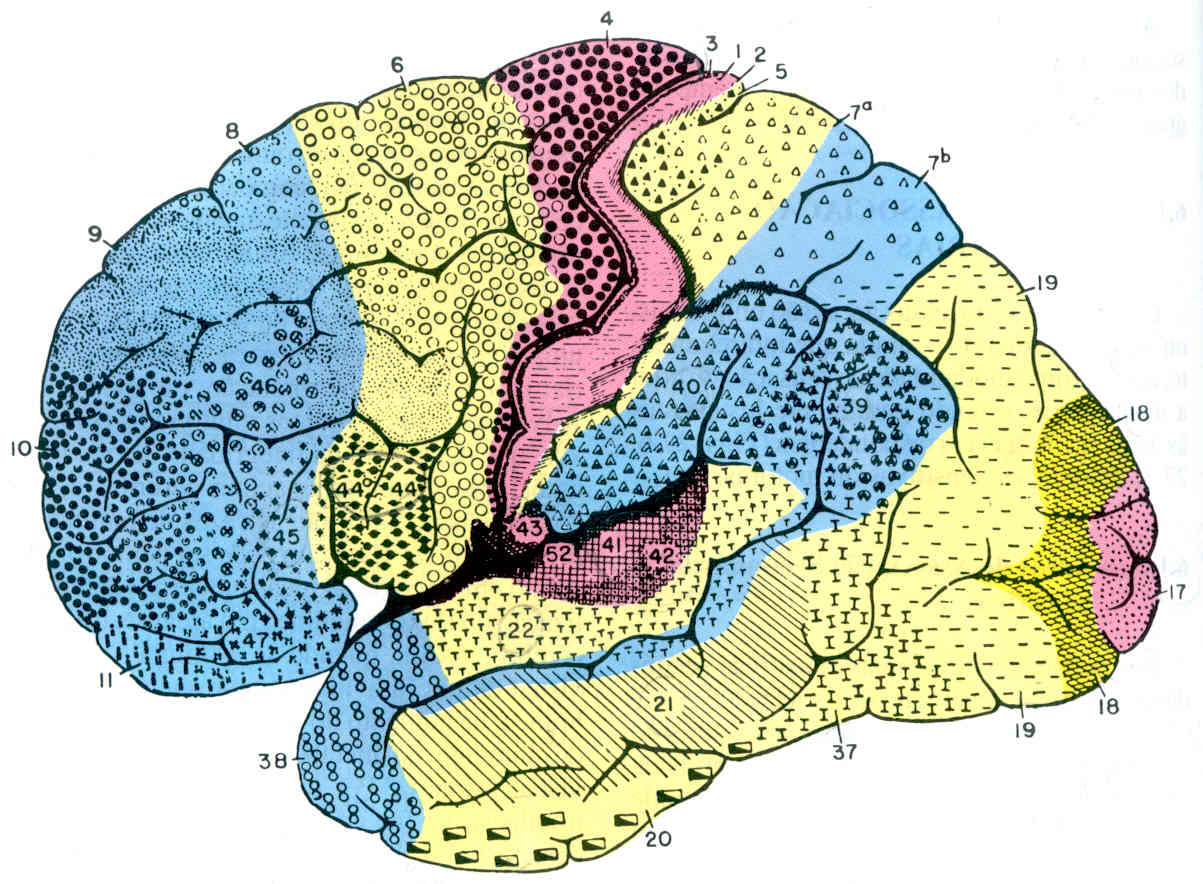 CÉREBRO HUMANIZADO
programar, regular e executar atividades;
Localização:    Lobo frontal
Terciária: planeja informações para a execução das ações.
Secundária: prepara programas para ação;
Primária: transmite impulsos para o mecanismo neuromuscular.